Predicting the Weather
Learning Targets
I can use observations to predict the weather
I can use weather maps to create a weather forecast
How Do You Predict the Weather
1st Step: COLLECT DATA
To do this:
Use Observation
Use Instruments
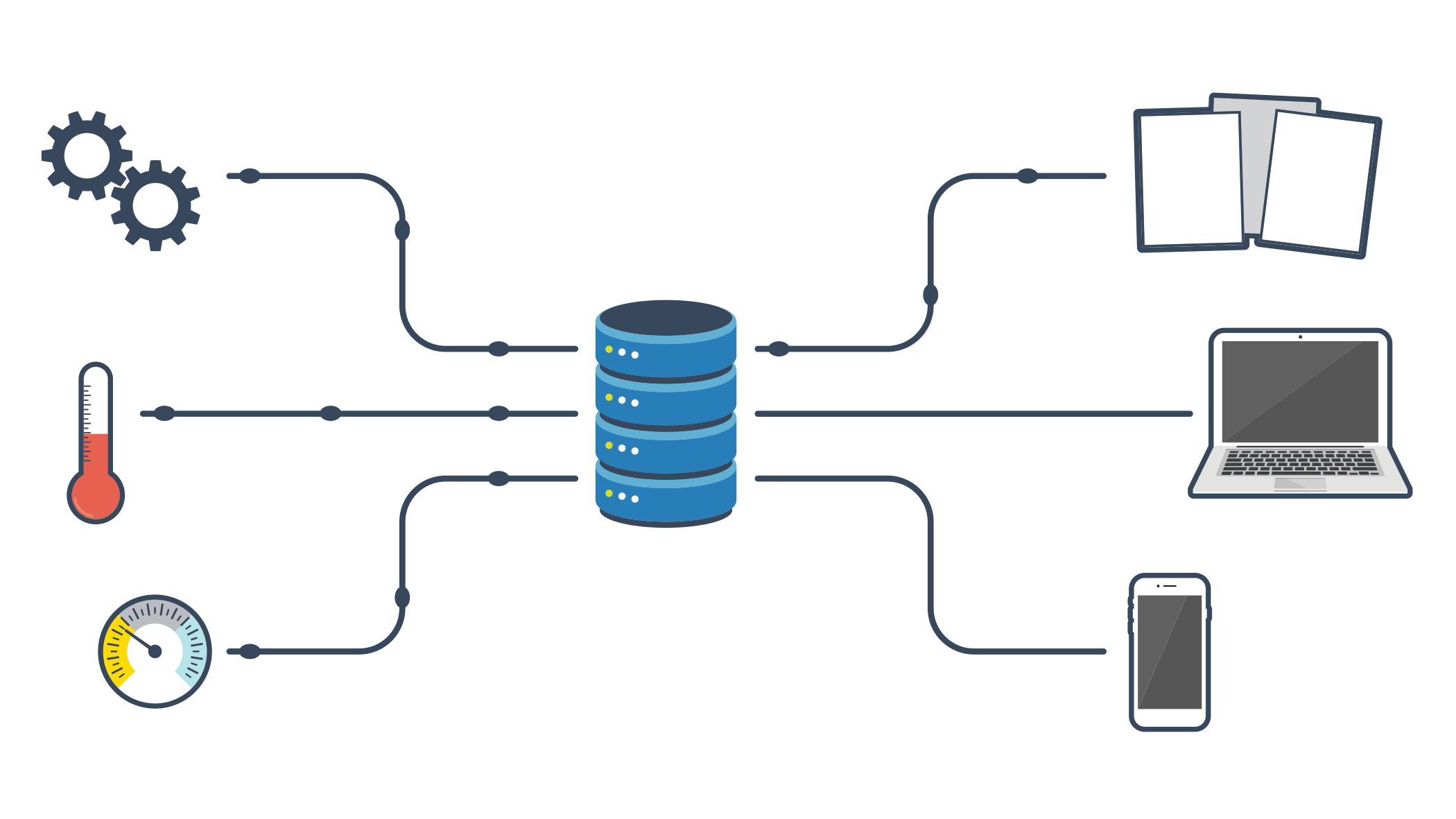 Weather Instruments
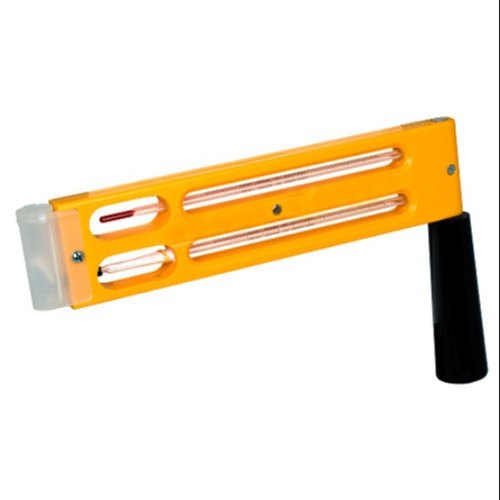 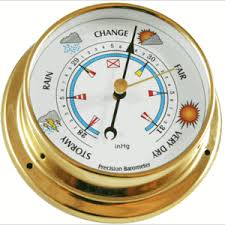 Air Pressure:
Barometer
Wind Speed:
Anemometer
Humidity:
Psychrometer 
Temperature:
Thermometer
Precipitation:
Rain Gauge
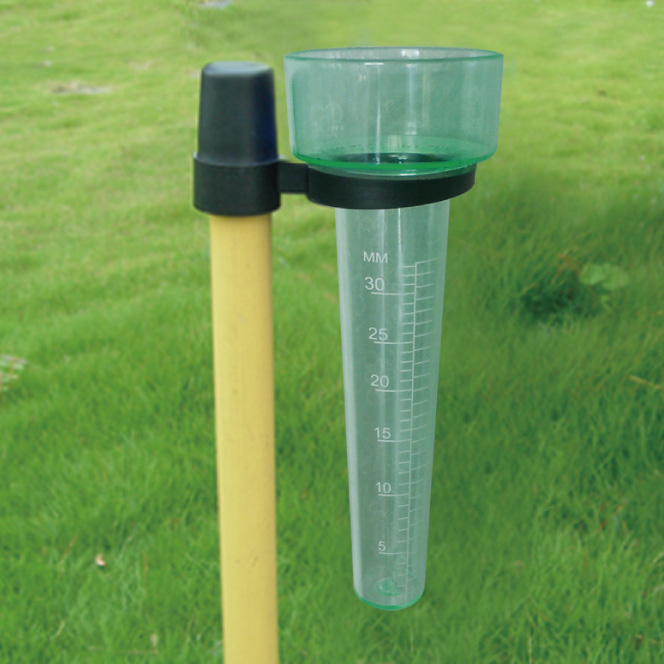 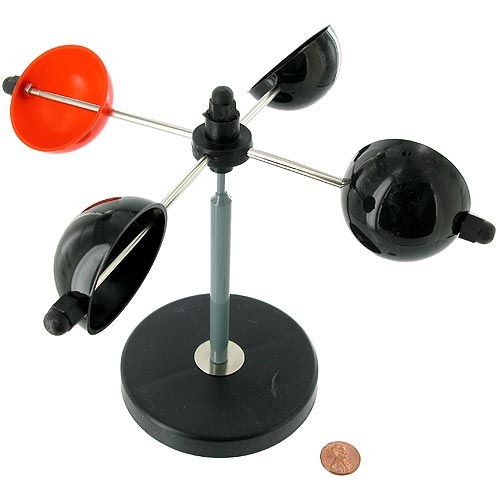 PREDICT……
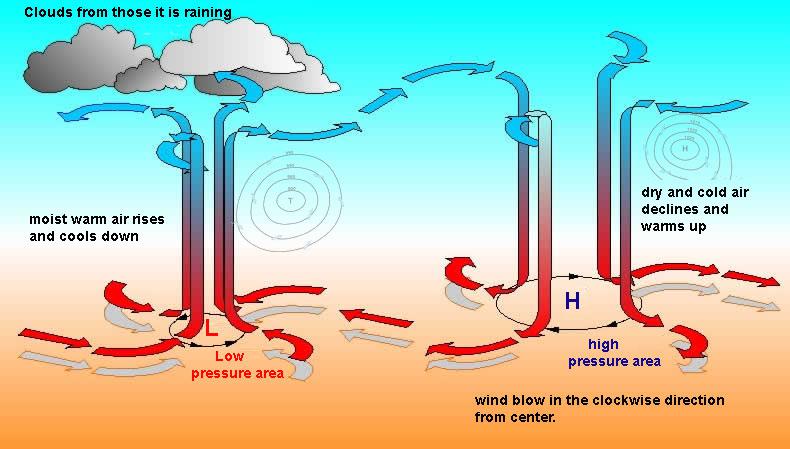 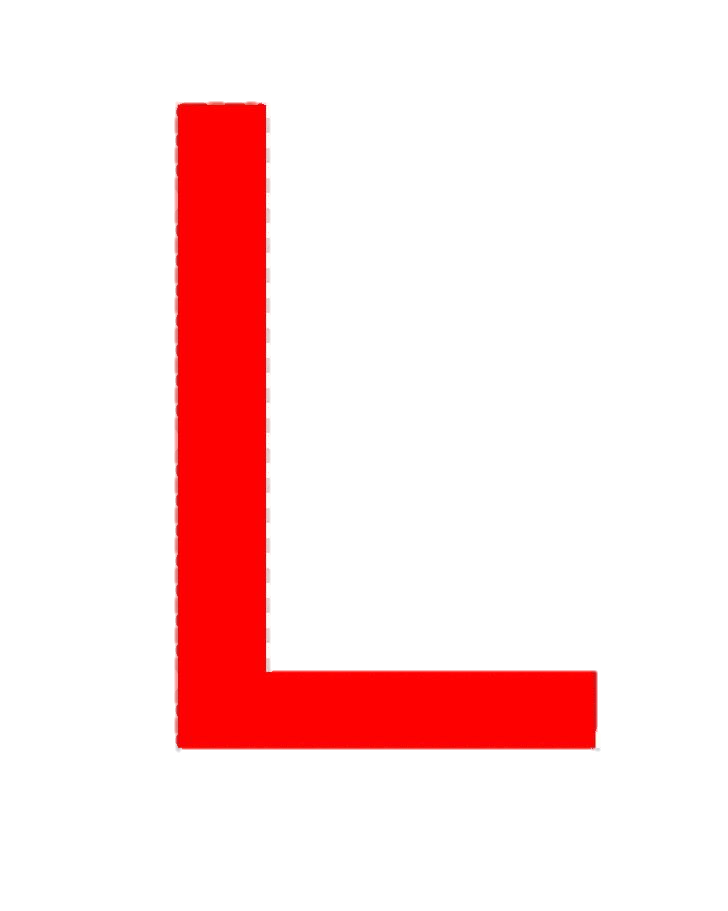 What type of weather can you expect if a barometer shows that air pressure is falling?


Low-pressure system that is possibly bringing rain or snow
Making Simple Observations
Cumulus clouds often form on warm days
If the grow larger & taller they can turn into cumulonimbus
These clouds bring thunderstorms
Thin cirrus clouds in sky tell us a warm front may be approaching
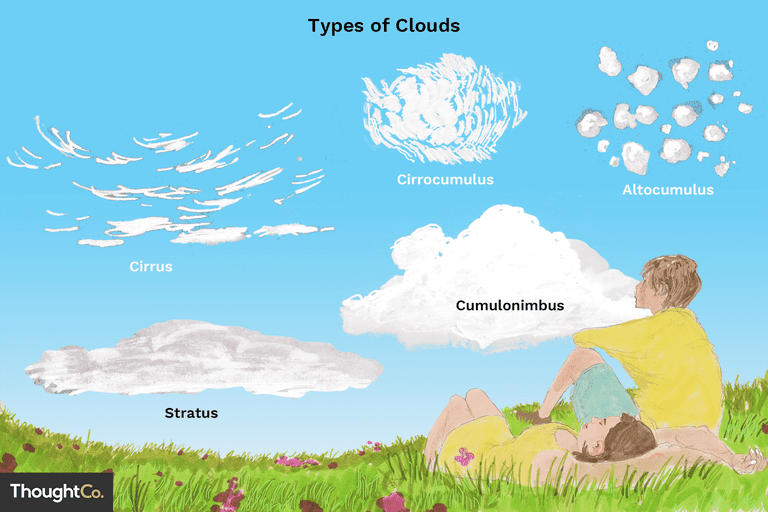 Scientist who studies & tries to predict the weather
Weather
Storm Chaser
Not always seen on TV
Meteorologist
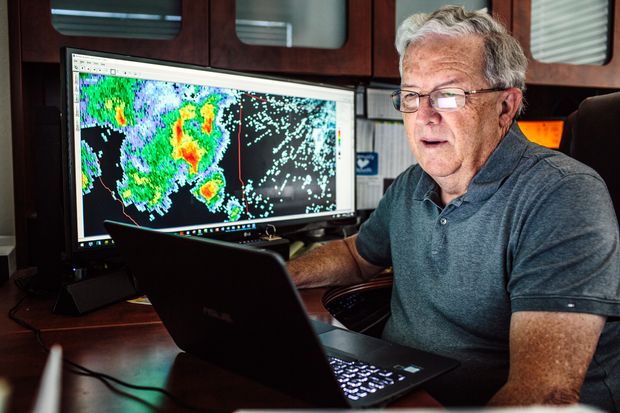 Interpreting Complex Data
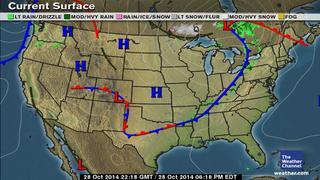 Use Maps
Use Charts
Use Computers
Use Weather Balloons
Use Satellites
Use Radar
Use Instruments
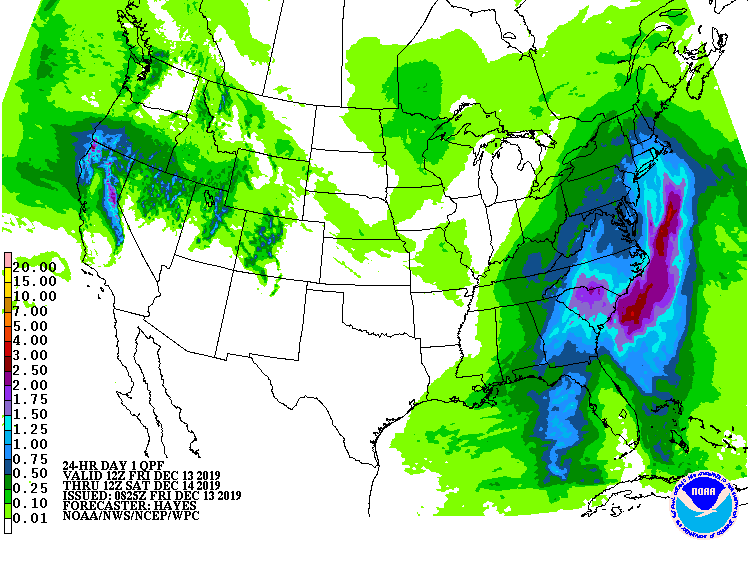 National Weather Service
Weather reporters get their information from here.
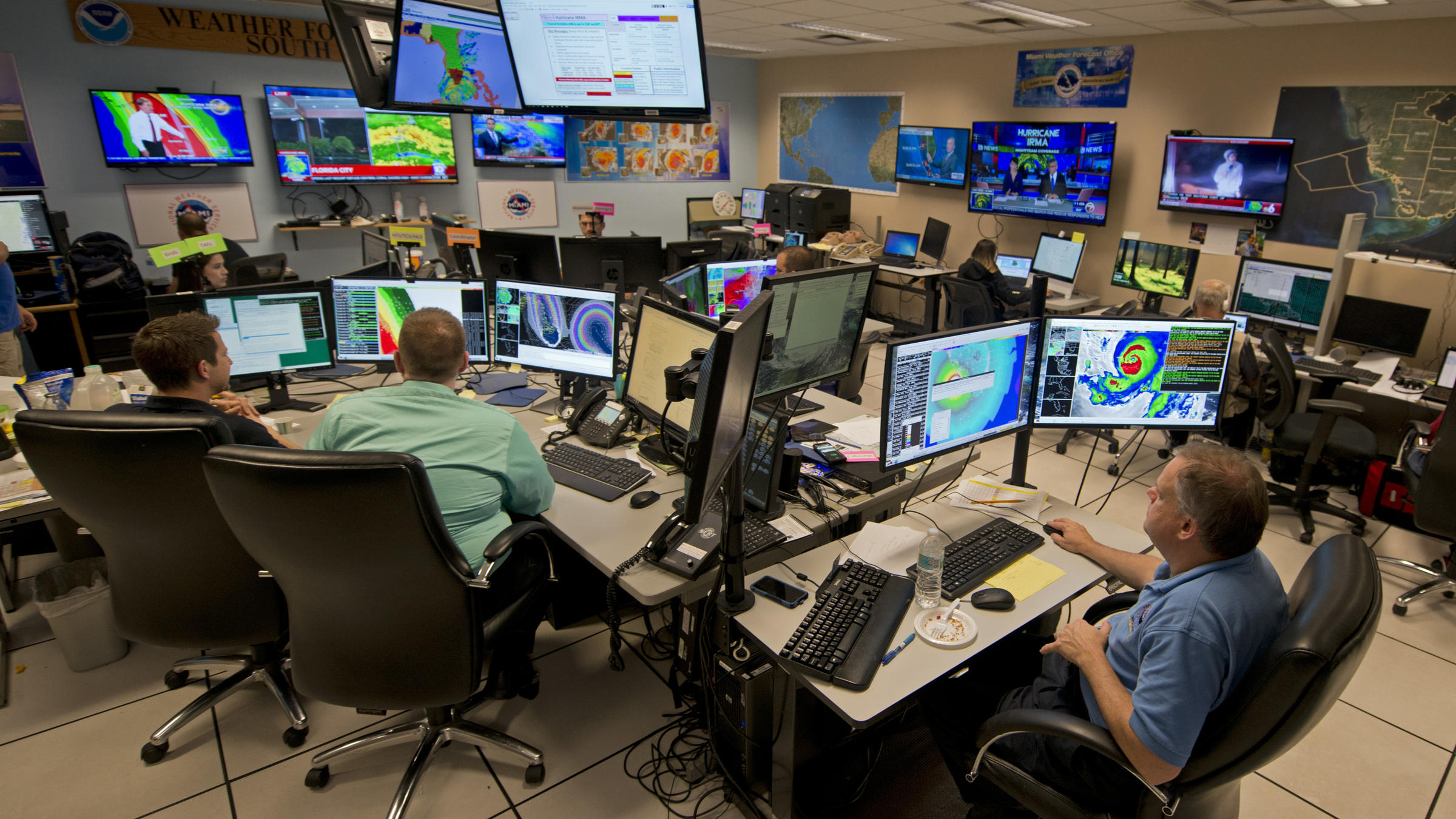 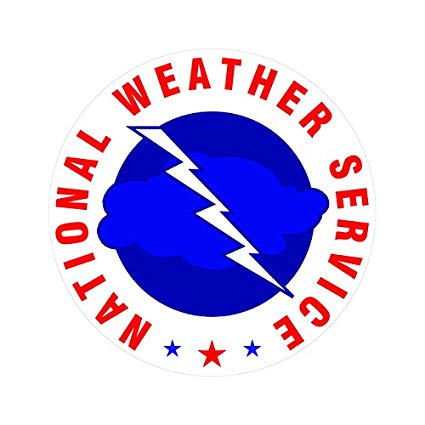 Using Technology
Due to enhancement of technology, short-range forecasts are now more reliable
Weather stations, satellites, balloons, and computer forecasts have all increased accuracy of forecasts
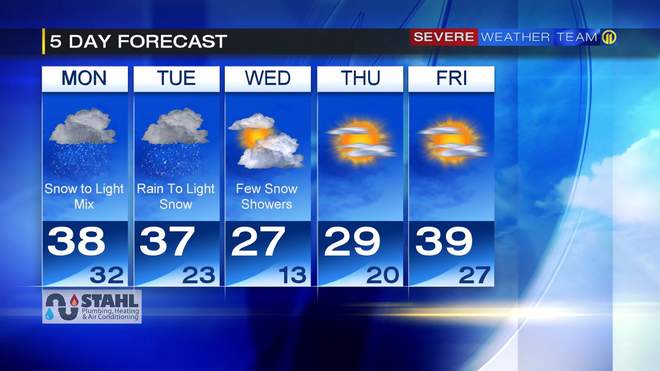 Weather Stations
Localized station that uses surface instruments to collect data
Wind Speed
Humidity
Rain fall
Wind direction
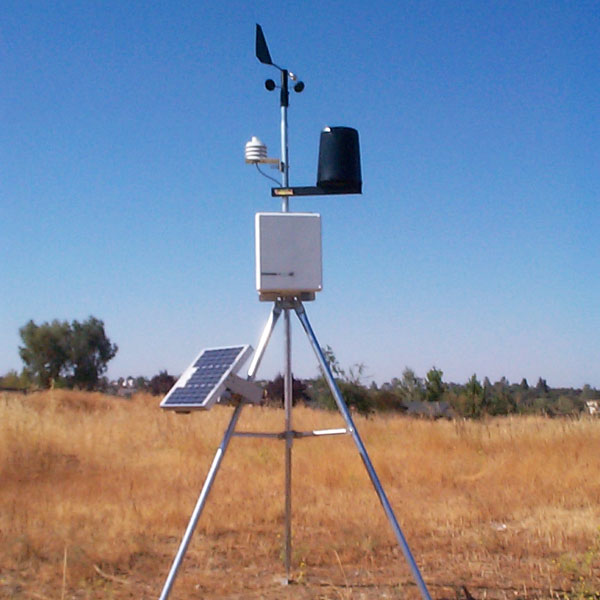 Weather Satellites
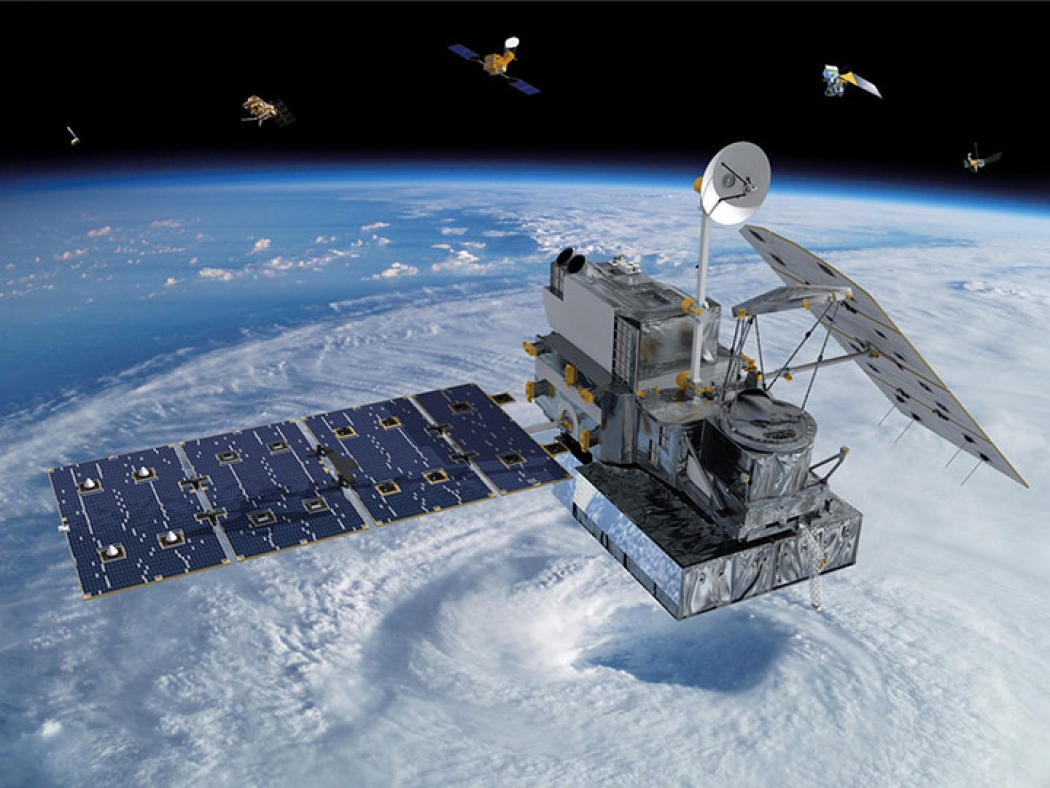 Orbit Earth in the Exosphere
Cameras take pics of the surface
Also collect data on temperature, solar radiation, & wind
Weather Balloons
Device used to carry instruments into higher altitudes to collect data
Usually upper troposphere / lower stratosphere
Measure temp, humidity, air pressure
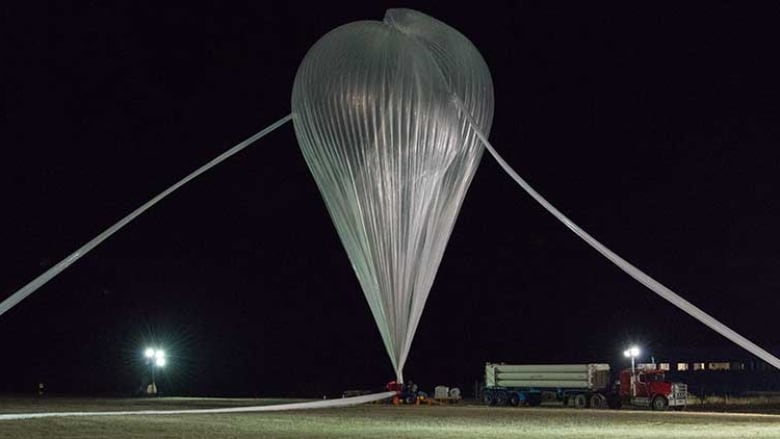 Computer Forecasts
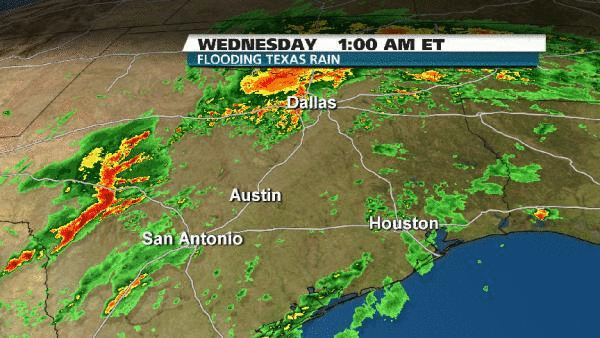 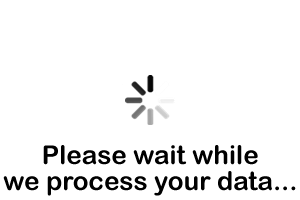 Process data quickly to create weather predictions
What Can You Learn from Weather Maps?
Different types of weather maps tell people different things
Weather Service Maps
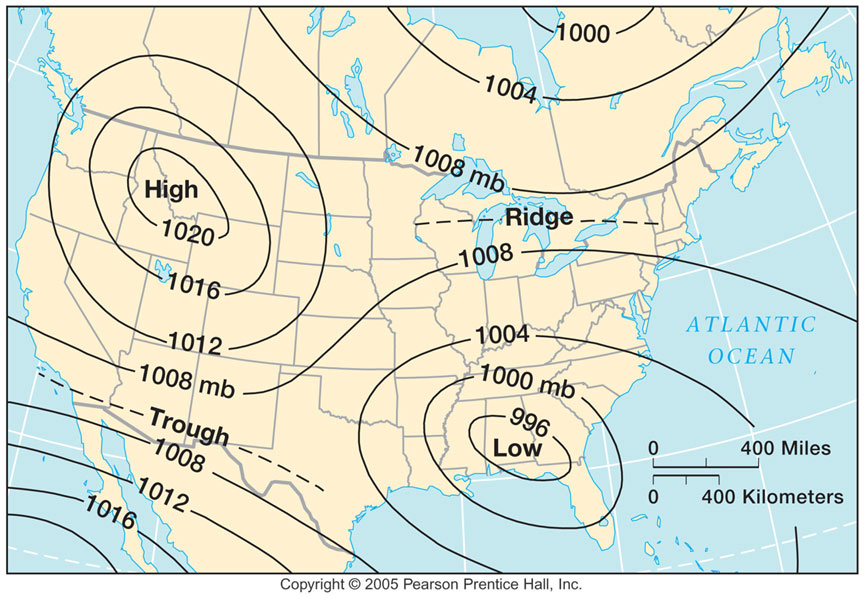 Some maps show curved lines that connect places with similar conditions.
Isobar- lines joining places on the map with the same air pressure.
Iso means EQUAL
Bar means weight
Isotherms- lines joining places with the same temperature
Therm usually refers to temperature or heat
Newspaper Weather Maps
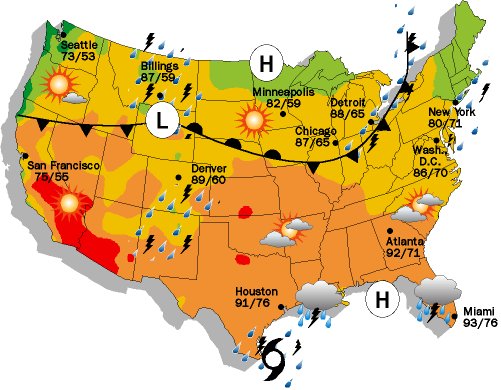 Simplified versions
Show high & low pressure Areas
Show precipitation
Show temperature
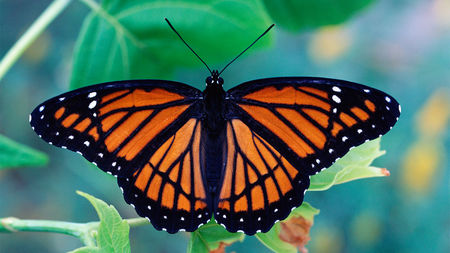 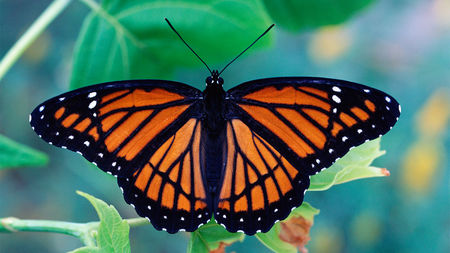 Weather Forecast Limitations
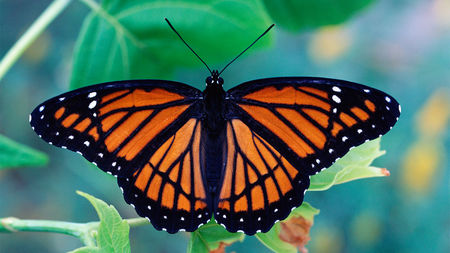 Butterfly Effect!
1 small change today could mean a large change in a month
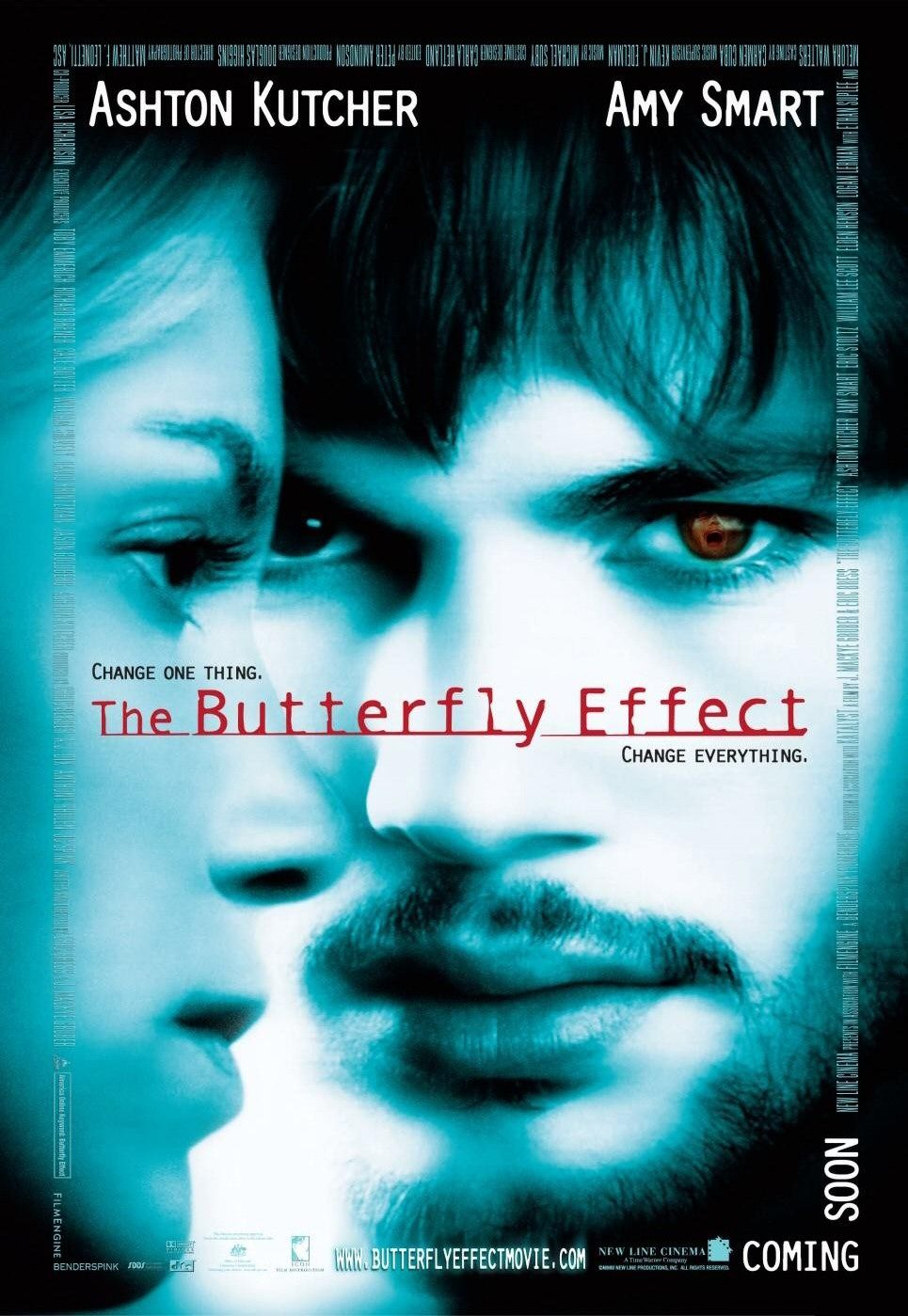 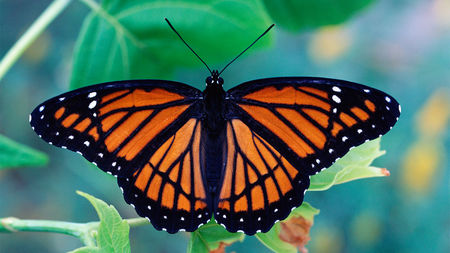 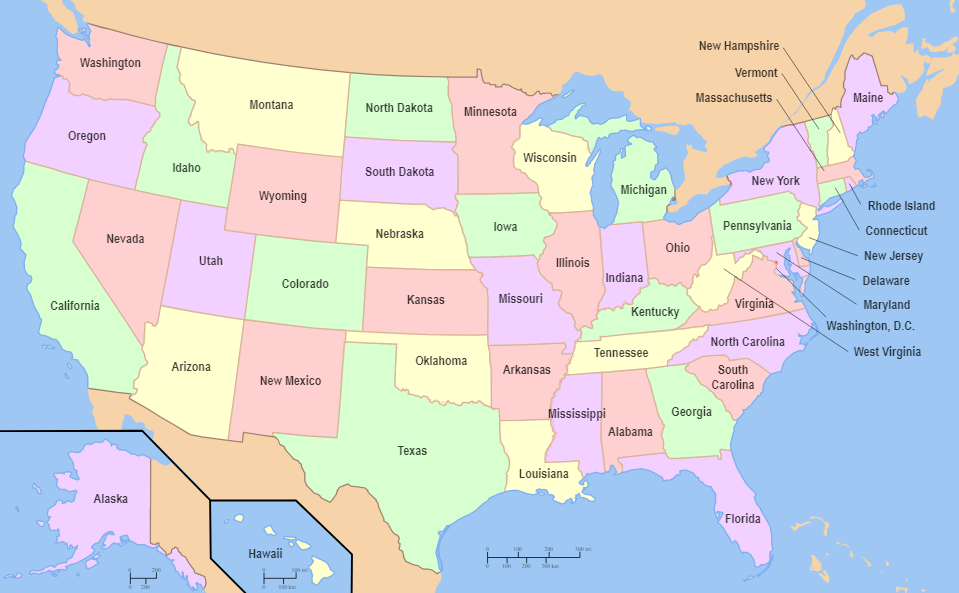